申込締切：７月３１日(月)
・ 全３コースを一気通貫で、同じ方が受講いただくことで理解度が深まり、IｏT/AI
   高度技術人材の効果的な育成ができるため、この度、コース毎の申込に先立ち、
　「全コース一括申込」の受付を開始します。　　

・ 「全コース一括申込」の場合は、コース毎に申込む場合より、１コースあたりの
   単価を安価に設定しておりますので、是非ともこの機会をご活用ください。　　　　　　　　　　　　　　　　　　　　　　　　　 　　　　　　　　　　　　　　　　　　　　　　

・　スマートエスイーIoT/AI石川スクール「技術者向け研修」は、演習時間も多く、より　
　　実践的な研修カリキュラムとなっております。
スマートエスイーIoT/AI石川スクール「技術者向け研修」
　～一括参加申込の募集開始について～
一括申込がオススメ！
＜全コース一括申込の場合＞
　３コース：２５，０００円／人
　　 ※コース毎の申込は、８月１日(火)
　 　　   からの開始を予定しております。
＜コース毎の申込の場合＞
　１コース：１５，０００円／人
　※コース毎に３コースを申込む場合は、
　　 ４５，０００円／人となります。
：1.5日
①技術者向けデータ解析プログラミング研修
IoT/AIの有効活用し、現場改善や製品開発につなげるため、データ解析プログラミングの基礎を学ぶ研修。
第１日目（0.5日）令和５年　９月１１日(月) 13:00~18:00
第２日目（ １ 日）令和５年　９月１２日(火)   9:00~17:00
　　　　  （＠石川県地場産業振興センター本館３階第５研修室）
:3日
②技術者向けIoT/AI研修（IoT中心）
前　半（1.5日）令和５年１０月　２日(月) 13:00~17:30
　　　　　　　　　　　１０月　３日(火)   9:00~17:00
後　半（1.5日）令和５年１０月１６日(月) 13:00~17:30
　       　　　　　　     １０月１７日(火)   9:00~17:00
　　　　 (@石川県地場産業振興センター本館３階第５研修室)
IoTの活用によって自社の製造現場の改善をしたい生産技術担当者等のための研修。
： 3日
③技術者向けIoT/AI研修（AI中心）
前　半 （1.5日）令和５年１１月１３日(月) 13:00~17:30
 　　　 　　　　 　　　 １１月１４日(火)   9:00~17:00

後　半 （1.5日）令和５年１１月２７日(月) 13:00~17:30
　　    　　　　　　　１１月２８日(火)   9:00~17:00
　　    　(＠石川県地場産業振興センター本館３階第５研修室)
機械学習等の活用によって画期的な製品を開発したい製品開発担当者等のための研修。
「申込方法」及び「各コース詳細」は次頁以降を参照
＜お問い合わせ先＞石川県商工労働部産業政策課　産業デジタル化支援グループ 担当 山本
　　　　　　　　　　　　　 メール： syoukou@pref.ishikawa.lg.jp　電話：076-225-1519
-1-
一括申込締切：７月３１日(月)
スマートエスイーIoT/AI石川スクール 「技術者向け研修」
【 一 括 参 加 申 込 書 】
※会場の都合のため１社２名様限りでお願いいたします。
※ﾌﾟﾛｸﾞﾗﾐﾝｸﾞ経験の有無はｸﾞﾙｰﾌﾟ分けの参考としてお聞きするものです(参加の要件ではありません)。
＜全コース一括申込の場合＞
　３コース：２５，０００円／人
　　 ※コース毎の申込は、８月１日(火)
　 　　   からの開始を予定しております。
＜コース毎の申込の場合＞
　１コース：１５，０００円／人
　※コース毎に３コースを申込む場合は、
　　 ４５，０００円／人となります。
【個人情報の取り扱いについて】
セミナーご応募の際にお伺いする個人情報は、石川県で実施する事業で使用します（参加者名簿の作成、セミナー開催に関する連絡及び情報提供等）。
また、お客様の同意がある場合及び法令等に基づく要請があった場合を除き、当該個人情報の第三者への提供または開示をいたしません。ご提供いただいた個人情報を正確に処理するように努めます。
【 会 場 周 辺 】
【 申込み及び問合せ先】
【 申込み及び問合せ先】
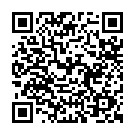 申込書に所定事項をご記入の上、
ＦＡＸまたは電子メール、あるいは
WEB申込書にてお申込み下さい。

※WEB申込書はこちらのQRコードを
　 読み取って頂き、申込書をご提出ください
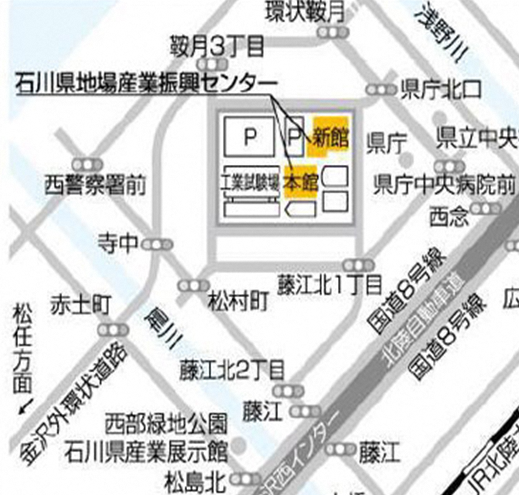 〒920-8580　石川県金沢市鞍月1-1
　　石川県商工労働部産業政策課
 　産業デジタル化支援グループ山本

 ＴＥＬ：（０７６）２２５－１５１９
 ＦＡＸ：（０７６）２２５－１５１４
　Mail ：syoukou@pref.ishikawa.lg.jp
-2-
スマートエスイーIoT/AI石川スクール　
①技術者向け データ解析プログラミング研修 : 1.5日
～IoT/AI有効活用のための基盤作り！～
IoT/AIを有効活用し、現場改善や製品開発につなげるため
データ解析プログラミングの基礎を学べる研修を開催します！
 　【内容】・将来的なIoT/AI実践研修の履修に向けたIoT/AI用語の基礎
　　　　　　・ IoT/AI活用に必要となるデータ解析プログラミングの基礎　等
IoT/AIの有効活用に関心がある県内企業の
　製品開発担当者など　３０名程度（先着）
受講
対象者
第１日目（0.5日）令和５年　９月１１日（月）
第２日目（１日）  令和５年　９月１２日（火）
（場　所：石川県地場産業振興センター本館３階第５研修室）
日時
場所
受講料
持ち物
Wi-Fi接続可能なノートPC、
電源アダプタ
　※受講者の方には別途ご案内する
　 事前演習課題に取り組んでいただきます
１５，０００円/名
※技術者向け研修全３コースを
　 一括申込（7/31迄）する場合、
　１コース＠８,３３３円/人
講義日時・講師・講義内容
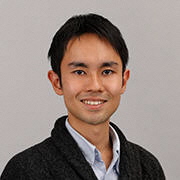 -3-
「スマートエスイーIoT/AI石川スクール」運営コンソーシアム
スマートエスイーIoT/AI石川スクール　
②技術者向け IoT/AI研修（IoT中心）: 3日
～製造現場における現場改善が進む！～
IoTの活用によって自社の製造現場の現場改善をしたい生産技術担当者
　のための研修を開催します！
受講
対象者
・IoTを活用して、自社で見える化システムを構築したい
・ 外注で対応しているIoTシステムの仕組みを理解し、効果を検証したい
・ IoTシステムの運用、改善にあたり、新たな気付きを得たい
に関心がある県内企業の生産技術担当者など
　　　　　　　　　　　　　　　　　　　３０名程度（先着）
日時
場所
前半（1.5日）　令和５年１０月２日(月)、１０月３日(火)
後半（1.5日）　令和５年１０月１６日(月)、１０月１７日(火)
　　　       　　　(場　所：石川県地場産業振興センター　本館３階第５研修室)
１５，０００円/名
受講料
持ち物
Wi-Fi接続可能なノートパソコン
電源アダプタ、キーボード、マウス
※事後ご案内しますソフトウェアの
インストールを行ってからご受講ください
※技術者向け研修全３コースを
　 一括申込（7/31迄）する場合、
　１コース＠８,３３３円/人
講義日時・講師・講義内容
（座学、個人演習）
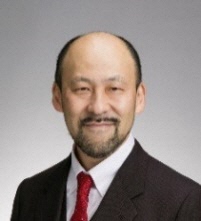 -4-
「スマートエスイーIoT/AI石川スクール」運営コンソーシアム
スマートエスイーIoT/AI石川スクール　
③技術者向け IoT/AI研修（AI中心）:3日
～IoT・AIを活用した画期的な製品開発につながる！～
機械学習等の活用によって画期的な製品を開発したい製品開発担当者等のための研修を開催します！
・IoT・AIを効果的に活用した新製品を開発したい
・ 現在のIoT・AIを活用した自社製品の改良のヒントが欲しい
・ 他社のIoT・AIを活用した製品開発の手法、事例に触れてみたい
受講
対象者
に関心がある県内企業の製品開発担当者など
　　　　　　　　　　　　　　　　　　　　　　　　　　　３０名程度（先着）
＜備考＞受講に際しては、一定のプログラミング知識を有する必要があります。10月のプログラミング
　　　　　　研修を受講されていない方は、事前課題で学習してから臨んでいただく予定です
前半（1.5日）令和５年１１月１３日(月)、１１月１４日(火)
後半（1.5日）令和５年１１月２７日(月)、１１月２８日(火)
　　　       　　(場　所：石川県地場産業振興センター　本館３階第５研修室)
日時
場所
Wi-Fi接続可能なノートパソコン
電源アダプタ
※事後ご案内しますソフトウェアの
インストールを行ってからご受講ください
１５，０００円/名
受講料
持ち物
※技術者向け研修全３コースを
　 一括申込（7/31迄）する場合、
　１コース＠８,３３３円/人
講義日時・講師・講義内容
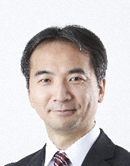 -5-
「スマートエスイーIoT/AI石川スクール」運営コンソーシアム
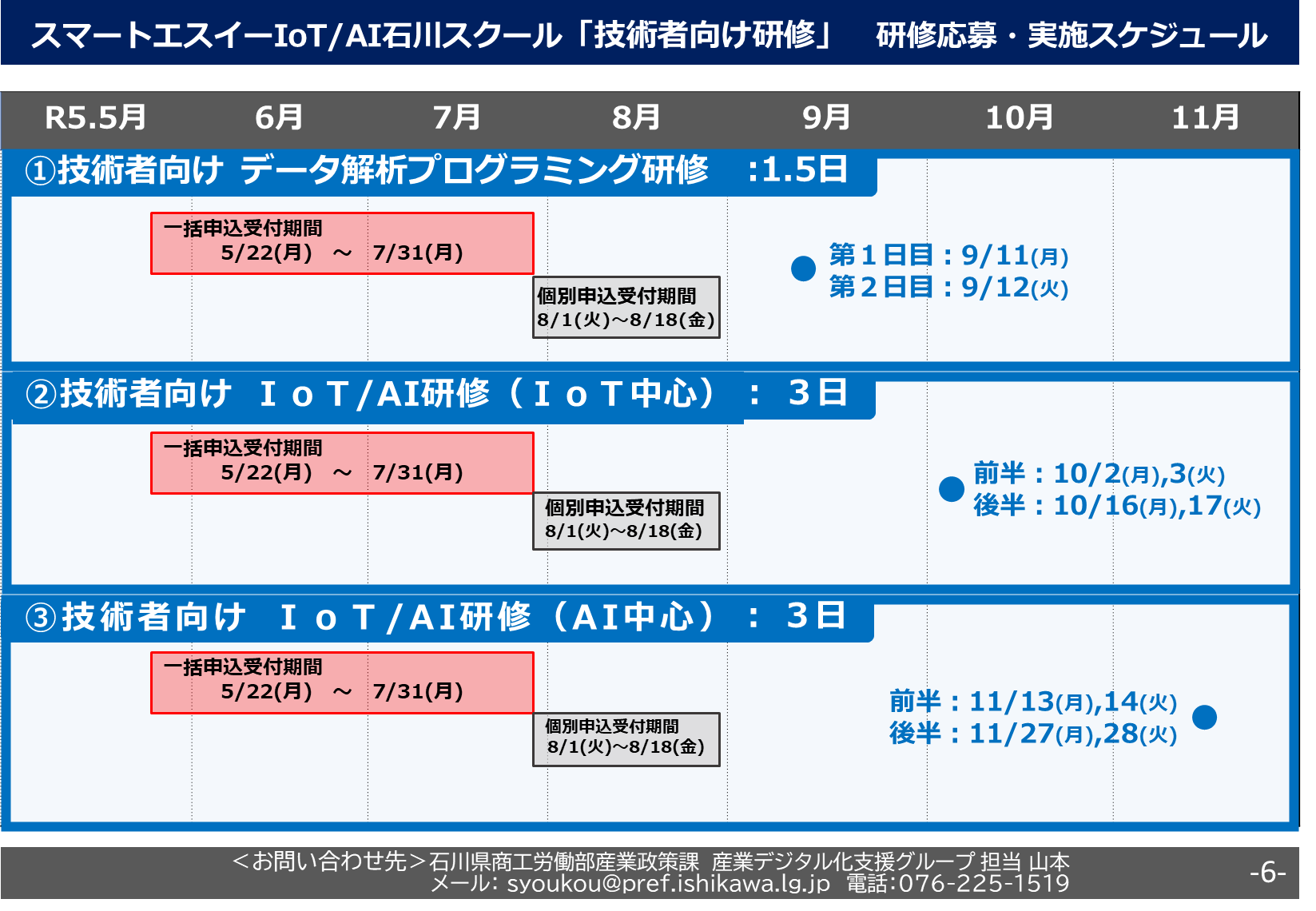